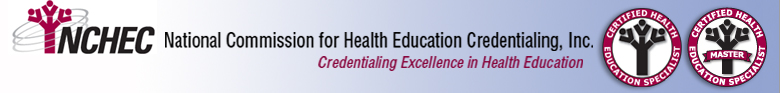 Area of Responsibility 2
Plan Health Education
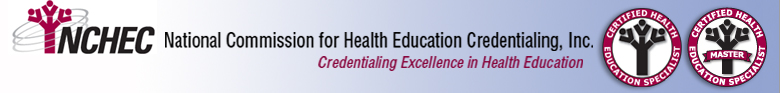 Plan Health Education
2.1 Involve priority populations and other stakeholders in the planning process
2.2 Develop goals and objectives
2.3 Select or design strategies and interventions
2.4 Develop a scope and sequence for the delivery of health education
2.5 Address factors that affect implementation
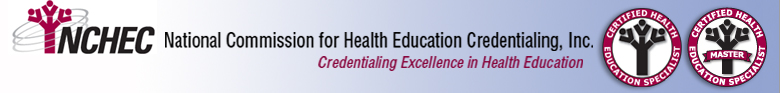 The Role of Planning Health Education
Program planning begins with the assessment of existing health needs, problems and concerns
The extent to which these are directly linked to health behaviors determines the specific changes in behaviors for which the program planning process is set in motion
Relevant people are identified and involved in the project, objectives are established, educational methods are selected, and resources are located
It is within this process that planning for program evaluation begins as well
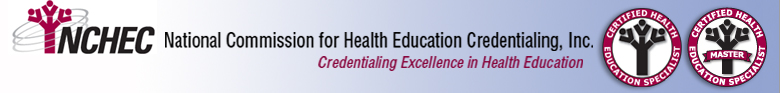 AOR 2 Key Terms
Programs
Program Planning
Mission Statement
Goals
Objectives (SMART)
Stakeholders
Community-Based Organizations
Social Marketing
The 4 P’s of Social Marketing
Health Communication
Cultural Competence
Program or Outcome Objectives
Behavioral Objectives
Learning or Instructional Objectives
Administrative Objectives
Environmental Objectives
Coalitions
Learning Principles
Priority Population or High Risk Population
Efficacy
Grass-Roots
Normative Needs
Intrapersonal Communication
Interpersonal Communication
Mass Media
Planning Committee
Theories
Planning Models
PRECEDE-PROCEED
MATCH
Educational Strategies
Scope
Sequence
Health Literacy
Empirical Data/Evidence
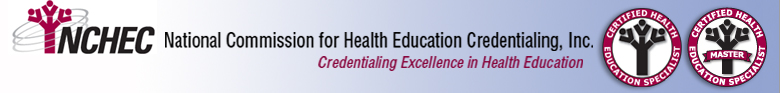 Health Education in The Community
Convenes representatives of relevant groups to identify populations in need
Seeks input and promotes involvement from those who will affect and be affected by the program
Rely on the results of the needs assessment and available research to apply principles of community organization to integrate HE within existing health programs
Formulate objectives and develop interventions appropriate to meet the needs of target populations
Identify and assess community resources and barriers unique to the community setting
Selection of program activities and interventions depends on the characteristics of the priority population, its constraints/concerns, budget, timeframe, and the fit between program schedules and other obligations of the participants
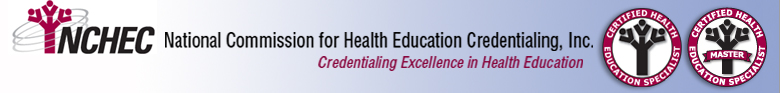 Health Education in Schools (K-12)
The decision to provide HE in schools is usually made by administrators or mandated by policy or law
Organizes an advisory committee (teachers, administrators, members of the community, reps from voluntary agencies, parents, youth group leaders, clergy, students, etc) to select or develop HE curricula and materials
Decisions should be based on research results and best practices and should consider available resources and barriers to implementation such as time and space
Objectives should be based on the needs of school-aged children and adolescents
Curricula should follow a logical scope and sequence
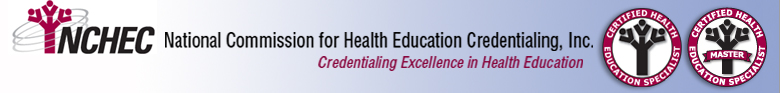 Health Education in Health Care
Work with nurses, physicians, nutritionists, physical therapists, and other health care professional to plan patient and community education programs
The team develops programs for patients and their families to promote compliance with medical directions and enhance understanding of medical procedures and conditions
Assist the team in establishing objectives, identifying staff roles in providing education, selecting teaching methods and strategies, evaluating results, documenting the education effort, designing promotion activities, and training interdisciplinary staff to conduct the program
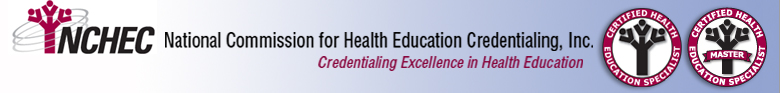 Health Education in Business/Industry
Analyzes data from numerous sources (insurance records, safety records, workers’ compensation claims, and employee self-report questionnaires) to provide a basis for a presentation to management outlining the benefits and costs of a HE program
After gaining administrative support, assemble an employee committee with representatives from all levels of the organizations to make recommendations concerning program priorities, objectives, scheduling, publicity, incentives, and fees
Lead the team in developing data and theory-based interventions and strategies to meet the needs of employees
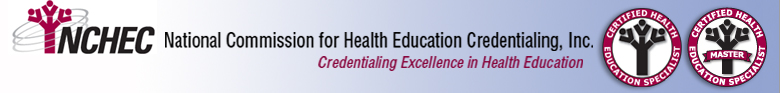 Health Education in Colleges/Universities
Analyze research results, current professional competencies, accreditation standards, and certification requirements
Use the results to design professional preparation programs that will encourage the development of essential HE planning competencies in candidates, regardless of future practice setting
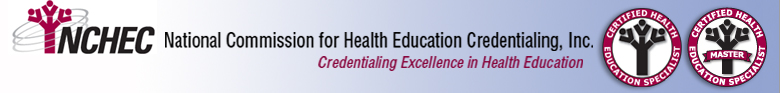 Health Education in University Health Services
Work side by side with clinical practitioners
Develop program and behavioral objectives and to design interventions that reduce health risks and improve health
Work with clinical practitioners and others to integrate HE into other programs, including treatment regimens and campus-wide activities
Evaluates the efficacy of educational methods in achieving objectives
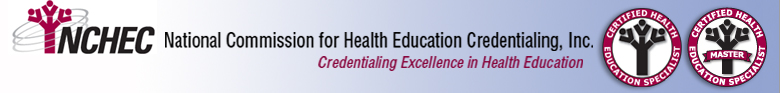 2.1 Involve Priority Populations & Other Stakeholders in the Planning Process
Planners need to begin the planning process by gaining support from key people to ensure that planning and implementation proceed smoothly and by ensuring necessary resource support
Groups of key people, include those involved in the program operations, those served or affected by the program, and the primary users of the program
When seeking support from stakeholders, the planner should be able to explain to them WHY the program is necessary
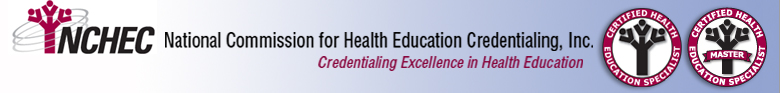 2.1 Involve Priority Populations & Other Stakeholders in the Planning Process
2.1.1 Incorporate principals of community organization
2.1.2 Identify priority populations and other stakeholders
2.1.3 Communicate need for health education to priority populations and other stakeholders
2.1.4 Develop collaborative efforts among priority populations and other stakeholders
2.1.5 Elicit input from priority populations and stakeholders
2.1.6 Obtain commitments from populations and other stakeholders
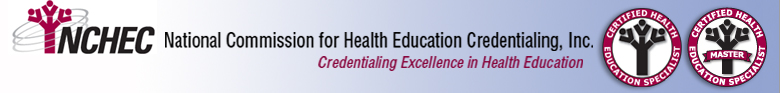 (2.1.1) Well-Planned HE Programs
Incorporate collected data about the health issues addressed and/or about other similar programs
Organize at the grassroots level to involve the populations that will be affected

HE programs will be most successful if the priority population  feels it has been instrumental in program development
It is important to provide a sense of ownership and empowerment among those in the population of interest
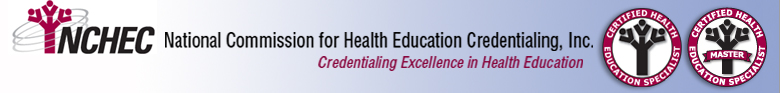 (2.1.2) Identify Priority Populations and other Stakeholders
Expressed, actual, perceived, and normative needs should all be addressed in the assessment, as community concerns may not always  reflect empirical data
Priority populations may be identified as a result of a current health crisis, a public figure’s “going public”  regarding his or her health status, or requests of health officials and/or members of the community
The priority populations consists of the entire population if an intervention is being implemented for the total community
The target audience for an intervention or program includes individuals who are part of the at-risk population
Participants are individuals who receive the intervention or participate in the program
	*The participants’ role is important because it affects program evaluation
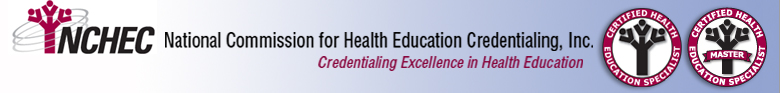 (2.1.3) Communicate need for HE to Priority Populations & Other Stakeholders
Communication methods may include announcements in newsletters, at public meetings, as well as media messages
Communication channels are a method for message dissemination
The 4 Primary Communication Channels
Intrapersonal
Interpersonal
Organization & Community
Mass Media
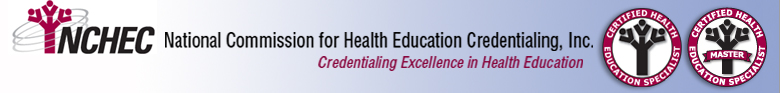 (2.1.4) Develop Collaborative Efforts Among Priority Populations & Other Stakeholders
Coalitions: community groups and collaborative efforts
7 Steps for an Effective Coalition
Analyze the issue or problem on which the coalition will focus
Create awareness of the issue
Conduct initial coalition planning and recruitment
Develop resources and funding for the coalition
Create coalition infrastructure
Elect coalition leadership
Create an action plan
Collaborative Efforts: bringing together representatives from diverse organizations, segments, or constituencies within the community to work toward a common goal. They bring together a combination of resources and expertise
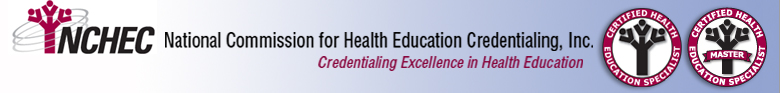 (2.1.5) Elicit Input from Priority Populations & Other Stakeholders
The following people may be interested in being part of the program or planning process
Individuals who represent various groups within the priority population
Representatives of other stakeholders not represented in the priority population
Individuals who have key roles within the organization sponsoring the program

Obstacles to obtaining input from these individuals (lack of time, awareness, transportation, communication capabilities, and interest) need to be removed
To remove these obstacles make personal contact with key representatives, provide incentives for participation, choose easily accessible meeting locations, and conduct training programs
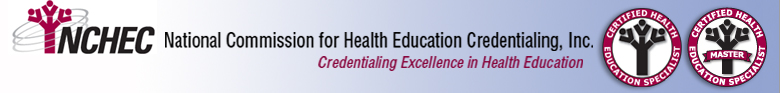 (2.1.6) Obtain Commitments from Priority Populations & Other Stakeholders
It is important to have support from community leaders and groups
Local elected officials
Clergy
Influential members of the community
Community-Based Organizations (CBO’s)
Local departments of health or related agencies
Print journalists and broadcast media representatives
A Planning Committee may consist of
Representatives from all segments of the priority population
Active community members
Influential members of the community
Representatives of the sponsoring agency
Stakeholders
Effective leaders
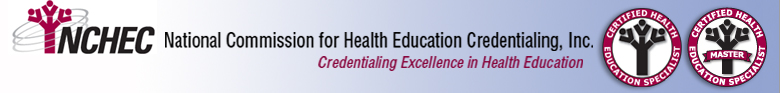 2.2 Develop Goals & Objectives
All successful HE programs begin with the development of appropriate goals and objectives
Goals help to measure a programs’ processes and outcomes.
Processes might include program components, activities, delivery & time frame
Outcomes could include short-term changes (knowledge, attitudes, skills, behaviors) or long-term changes (behavior adherence, health status)
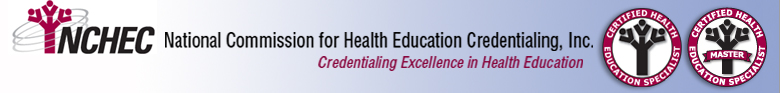 2.2 Develop Goals & Objectives
2.2.1 Use assessment results to inform the planning process
2.2.2 Identify desired outcomes utilizing the needs assessment results
2.2.3 Select planning model(s) for health education
2.2.4 Develop goal statements
2.2.5 Formulate specific, measurable, attainable, realistic, and time-sensitive objectives
2.2.6 Assess resources needed to achieve objectives
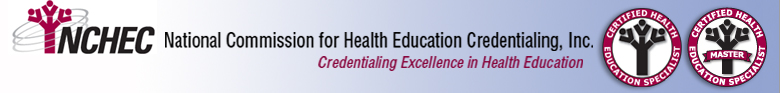 (2.2.1) Use Assessment Results to Inform the Planning Process
These data will not only justify the program to stakeholders (including potential funders), they will help “sell” the importance of the program to the population of interest
The use of the needs assessment research will help to ensure the development of a program that will avoid pitfalls experienced by others and one that will prevent HE specialists from having to “reinvent the wheel”
Data assists in understanding the breadth and depth of the health issues in a community
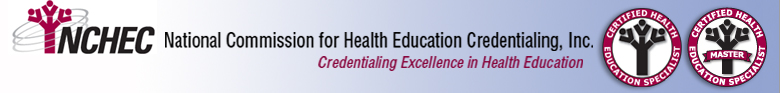 (2.2.2) Identify Desired Outcomes Utilizing the Needs Assessment Results
Determine the outcomes to be achieved
Changing behavioral risks
Modifying environmental characteristics
Influencing public policies
Raising awareness among the media
Data collection without a defined goal for its use wastes both financial and human resources
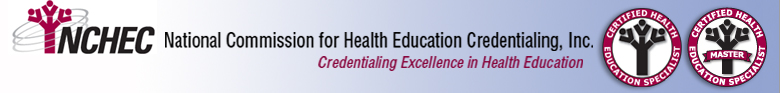 (2.2.3) Select Planning Model(s) for Health Education
Important Components of Program Planning Include:
Understanding and engaging the priority population
Conducting a needs assessment
Developing goals and objectives
Creating an intervention
Implementing the intervention
Conducting program evaluation
It is important to select the level of prevention
Primary
Secondary
Tertiary
It is important to select the level of influence the program will focus
Intrapersonal
Interpersonal
Institutional
Organizational
Community
Policy
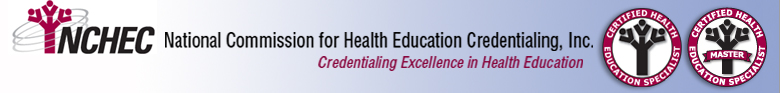 (2.2.3) Select Planning Model(s) for Health Education
Programs should be based on sound and appropriate learning and educational theories, and tailored to meet the needs of the participants
Planning models are those that help lay out the program planning steps to ensure that a HE specialist has anticipated potential problems in a program and has developed solutions
Planning models are used early in the planning process to help create an “ideal” or “real world” strategy for future implementation of the program
Other items to consider in intervention design include
Available resources
Previously used effective strategies
Single or multiple strategies
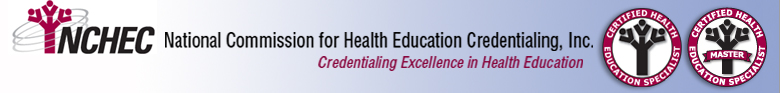 (2.2.3) Select Planning Model(s) for Health Education
Planning Models
PRECEDE-PROCEED
MATCH
Social Marketing for Community-Level Planning
Health Communication for Community-Level Planning
CDCynergy
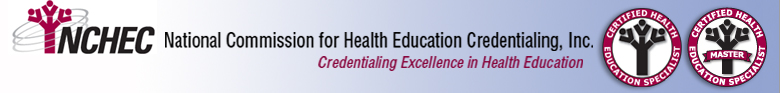 PRECEDE-PROCEED
PRECEDE
Phase 1: Social Assessment: Define the quality of life of the priority population
Phase 2 : Epidemiological Assessment: identify the health problems of the priority population, and determine and prioritize behavior (individual) and environmental (external) risk factors associated with the health problem
Phase 3 : Educational & Ecological Assessment: determine predisposing (individual knowledge and affective traits), enabling (those that make possible a change in behavior, such as skills), and reinforcing (feedback and encouragement for a changed behavior, perhaps from significant or important others) factors
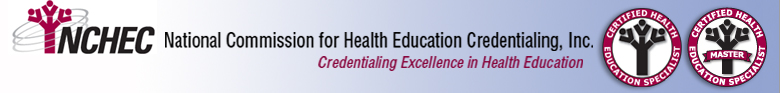 PRECEDE-PROCEED
PROCEED
Phase 4 : Administrative & Policy Assessment: determine the resources (funding, staff, other)
Phase 5 : Implementation: select strategies and activities, begin program
Phase 6 : Process Evaluation: document program feasibility
Phase 7 : Impact Evaluation: assess the immediate effect of an intervention
Phase 8 : Outcome Evaluation: determines whether long-term program goals were met
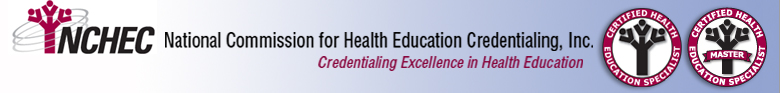 (2.2.3) Select Planning Model(s) for Health Education
MATCH
Multilevel Approach to Community Health
Phase 1: Goals selection
Phase 2: Intervention planning
Phase 3: Program development
Phase 4: Implementation preparations
Phase 5: Evaluation
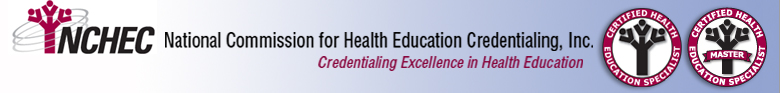 (2.2.3) Select Planning Model(s) for Health Education
Social Marketing for Community-Level Planning
A program planning process designed to influence the voluntary behavior of a specific audience to achieve a social, rather than financial, objective
Uses basic principles of marketing and includes the “marketing mix” of the 4 P’s
Price
Place
Promotion
Product
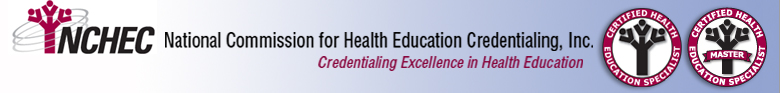 (2.2.3) Select Planning Model(s) for Health Education
Health Communication for Community-Level Planning
The process of informing a priority population about a health issue
Includes many methods including media advocacy, written materials, and other forms of interactive communication
Uses interpersonal, small group, organizational, community and mass media channels
One example of health communication is CDCynergy
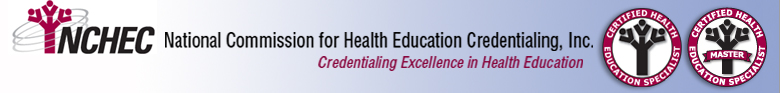 (2.2.3) Select Planning Model(s) for Health Education
CDCynergy
Phase 1: Define and describe the problem
Phase 2: Analyze the problem
Phase 3: Identify and profile the audience
Phase 4: Develop communication strategies
Phase 5: Develop evaluation plans
Phase 6: Launch the plan and obtain feedback
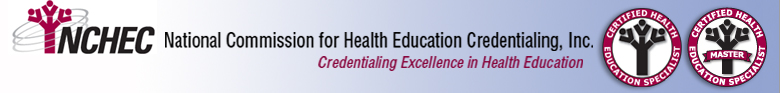 (2.2.4) Develop Goal Statements
Mission Statement: encompasses the distinctive purpose and unique “reason for being” of a program. It can be one sentence or a short narrative that broadly defines the purpose. They are enduring over time and identify the scope or focus of the organization or program
The mission of the South County Senior Services is to provide easy access to health information and health care resources to senior citizens in South County
Goals: general, long-term statements of desired program outcomes and provide the direction upon which all objectives are based
Reduce the number of obesity-related type 2 diabetes cases in Caucasian men
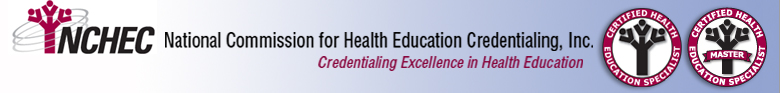 (2.2.5) Formulate SMART Objectives
Objectives are usually written to include “Who will do How much of What by When”
Use verbs that show action
Objectives should be
Clear statements
Include just one indicator
State reasonable time frames
Be state in terms of performance, not effort
Be realistic and within the control of those responsible
Be relevant, logical, feasible, observable, and measurable
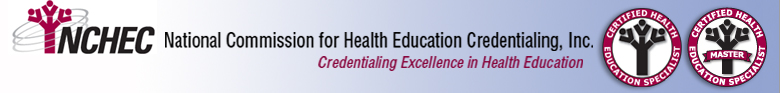 (2.2.5) Formulate SMART Objectives
Types of Objectives
Program or Outcome Objectives: specific to the change in health status that the educator wants to accomplish at a given time
Environmental Objectives: refer to environmental or non-behavioral influences on a health problem
Behavioral Objectives: behaviors or actions that the population will engage in to resolve the problem
Learning Objectives: short term, specific descriptions of behavioral (cognition, affective, and skill dimensions)
Administrative Objectives: the tasks program facilitators must accomplish for the program to succeed
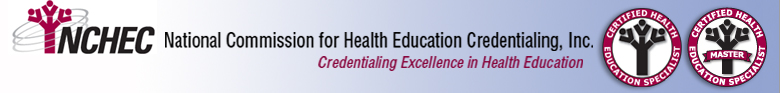 (2.2.5) Formulate SMART Objectives: Types of Objectives
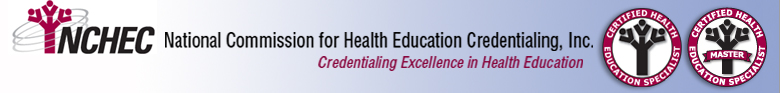 2.3 Select or Design Strategies & Interventions
2.3.1 Assess efficacy of various strategies to ensure consistency with objectives
2.3.2 Design theory-based strategies and interventions to achieve stated objectives
2.3.3 Select a variety of strategies and interventions to achieve stated objectives
2.3.4 Comply with legal and ethical principles in designing strategies and interventions
2.3.5 Apply principles of cultural competence in selecting and designing strategies and interventions
2.3.6 Pilot test strategies and interventions
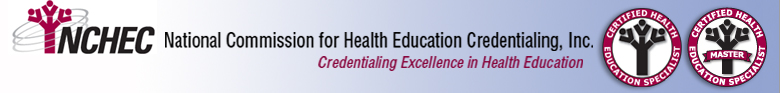 (2.3.3) Select a Variety of Strategies and Interventions To Achieve Stated Objectives
Strategies
Educational
Health Engineering
Community Mobilization
Health Communication
Health Policy & Enforcement
Health-Related Community Service
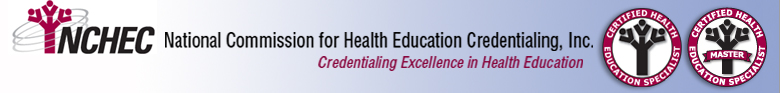 (2.3.3) Select a Variety of Strategies and Interventions To Achieve Stated Objectives
Strategies
Educational: Usually associated with classroom-based courses, workshops, distance learning courses or seminars
Audiovisual materials
Printed materials
E-Learning courses
Social networking
Classroom techniques
Brainstorming
Case studies
Lectures
Panel discussions
Role playing
Simulations
Outside classroom techniques
Health fairs
Field trips
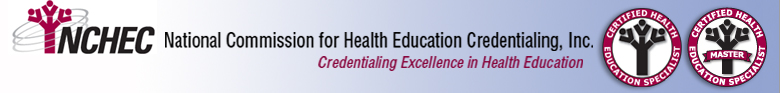 (2.3.3) Select a Variety of Strategies and Interventions To Achieve Stated Objectives
Strategies
Health Engineering
Change the social or physical environment in which people live or work
Usually affect a large number of people
May change behavior by influencing awareness, attitudes, and knowledge or through guided choice
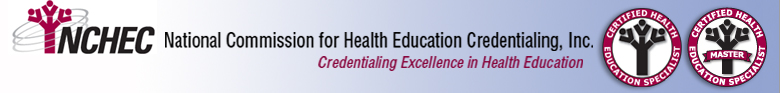 (2.3.3) Select a Variety of Strategies and Interventions To Achieve Stated Objectives
Strategies
Community Mobilization
Directly involve participants in the change process
Includes initiatives such as coalition building and lobbying
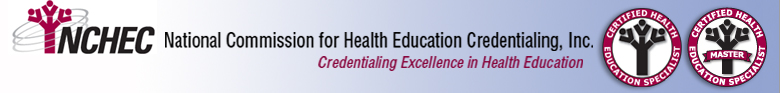 (2.3.3) Select a Variety of Strategies and Interventions To Achieve Stated Objectives
Strategies
Health Communication
Uses all types of communication channels to change behavior
These activities can impact knowledge, awareness, or attitudes
Communication may also provide cures for action and provide reinforcement of behaviors
Examples
Print media
Radio
Television
Billboards
Newsletters
Flyers
Direct Mail
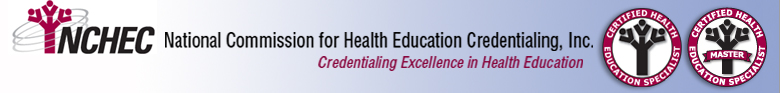 (2.3.3) Select a Variety of Strategies and Interventions To Achieve Stated Objectives
Strategies
Health Policy & Enforcement
Mandate actions through laws, regulations, polices or rules
Such actions are justified on the basis of “the common good”
They are actions implemented to protect the public’s health
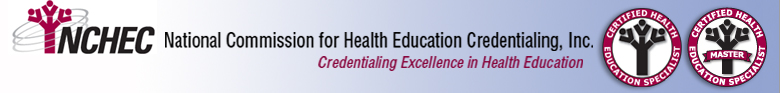 (2.3.3) Select a Variety of Strategies and Interventions To Achieve Stated Objectives
Strategies
Health-Related Community Service
Includes services, tests, or treatments to improve the health of the priority population
Examples
Activities that enable individuals to evaluate their personal level of health through the use of health-risk appraisals, screenings (such as blood pressure screenings) and self-examination (such as breast self-examination)
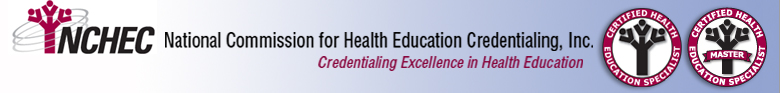 2.4 Develop a Scope & Sequence Plan for the Delivery of Health Education
2.4.1 Determine the range of health education needed to achieve goals and objectives
2.4.2 Select resources required to implement health education
2.4.3 Use logic models to guide the planning process
2.4.4 Organize health education into a logical sequence
2.4.5 Develop a timeline for the delivery of health education
2.4.6 Analyze the opportunity for integrating health education into other programs
2.4.7 Develop a process for integrating health education into other programs
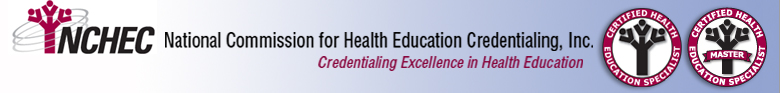 2.4.1 Determine the Range of Health Education Needed to Achieve Goals and Objectives
Needs assessment data
Culture of the priority population
Literacy level of the priority population
The priority population’s previous experience regarding the health issue
Budget constraints
Time restriction of program participants
Availability of space to conduct programs
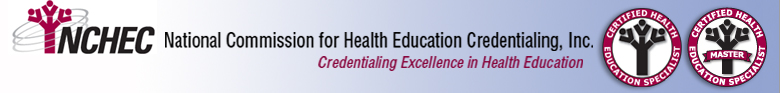 2.4.1 Determine the Range of Health Education Needed to Achieve Goals and Objectives
10 Learning Principles
Use several senses
Actively involve participants
Provide an appropriate learning environment
Assess learner readiness
Establish the relevance of the information
Use repetition
Strive for a pleasant learning experience
Start with the known and move toward the unknown
Generalize the information
Appropriately pace delivery of the information
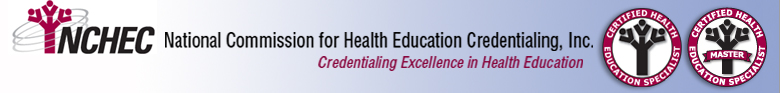 2.4.1 Determine the Range of Health Education Needed to Achieve Goals and Objectives
10 Learning Principles
Use several senses
People retain
10 % of what is read
20 % of what is heard
30% of what they see
50% of what they hear and see
70% of what they say
90% of what they do and say
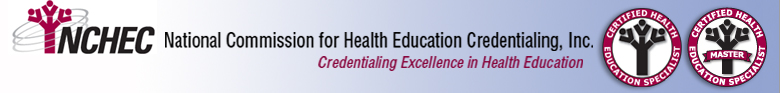 2.4.1 Determine the Range of Health Education Needed to Achieve Goals and Objectives
10 Learning Principles
Actively involve participants
Use methods that enable them to be active, rather than passive, participants
For example, use discussion rather than lecture
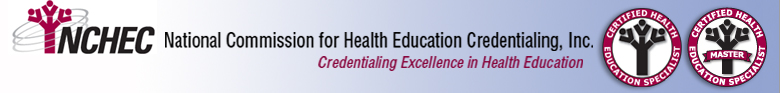 2.4.1 Determine the Range of Health Education Needed to Achieve Goals and Objectives
10 Learning Principles
Provide an appropriate learning environment
Keep extraneous interference and distractions to a minimum and ensure comfortable accommodations
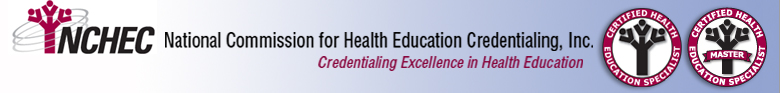 2.4.1 Determine the Range of Health Education Needed to Achieve Goals and Objectives
10 Learning Principles
Assess learner readiness
People learn only when they are physically and emotionally ready
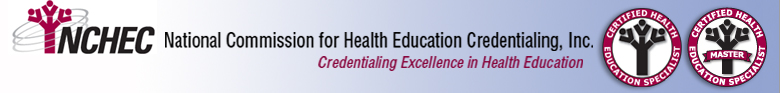 2.4.1 Determine the Range of Health Education Needed to Achieve Goals and Objectives
10 Learning Principles
Establish the relevance of the information
People tend to learn what they perceive is important to them
Knowing what is important to participants can help you make the information meet their needs
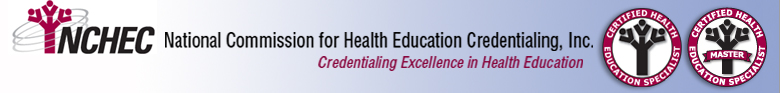 2.4.1 Determine the Range of Health Education Needed to Achieve Goals and Objectives
10 Learning Principles
Use repetition
Learning is enhanced if information is repeated several times in a variety of ways
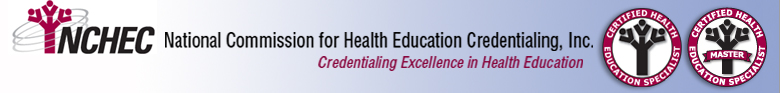 2.4.1 Determine the Range of Health Education Needed to Achieve Goals and Objectives
10 Learning Principles
Strive for a pleasant learning experience
Encouragement through frequent, positive feedback and recognizable progress contribute to a positive experience
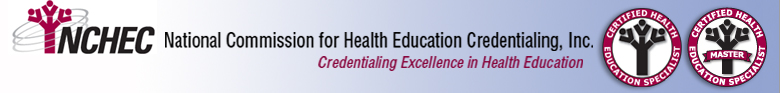 2.4.1 Determine the Range of Health Education Needed to Achieve Goals and Objectives
10 Learning Principles
Start with the known and move toward the unknown
Present information that builds from the simple to the complex in an organized manner
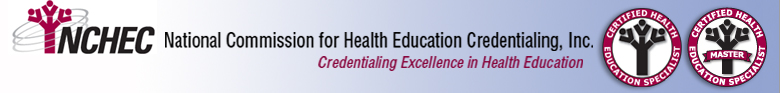 2.4.1 Determine the Range of Health Education Needed to Achieve Goals and Objectives
10 Learning Principles
Generalize the information
Learning is more likely to occur if the information is applied to more than one setting or situation
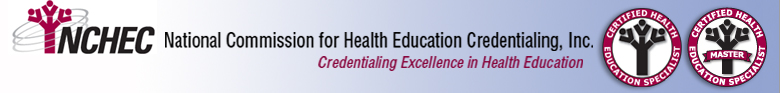 2.4.1 Determine the Range of Health Education Needed to Achieve Goals and Objectives
10 Learning Principles
Appropriately pace delivery of the information
Adjust the rate at which information is covered to meet the needs of participants
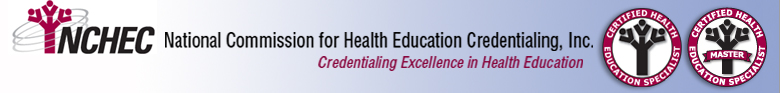 2.5 Address Factors that Affect Implementation
2.5.1 Identify factors that foster or hinder implementation
2.5.2 Analyze factors that foster or hinder implementation
2.5.3 Use findings of pilot to refine implementation plans as needed
2.5.4 Develop a conducive learning environment
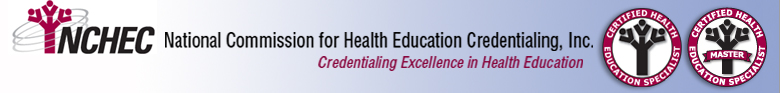 2.5.1 Identify Factors that Foster or Hinder Implementation
Barriers might include
Lack of community support
Lack of agency administration support
Lack of funding
Over-extended HE specialist with limited time for program planning
Lack of coordination of resources within the community
Territorial issues among local agencies
Ways To Foster Implementation
A positive attitude
A sense of humor
Willingness to accept the community process